Estimation of Individual  Claim	LiabilitiesA comparison of Traditional and Machine Learning Methodologies
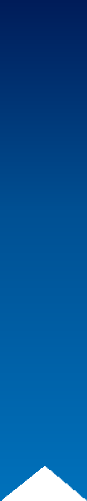 CAGNY SPRING MEETING  
May 12, 2021

Marco De Virgilis
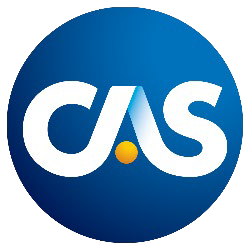 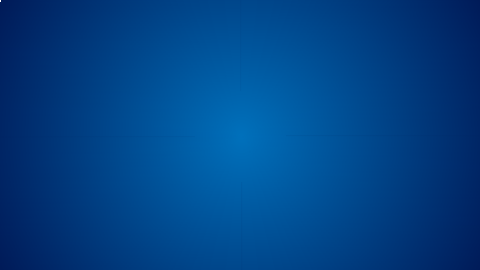 Presenters
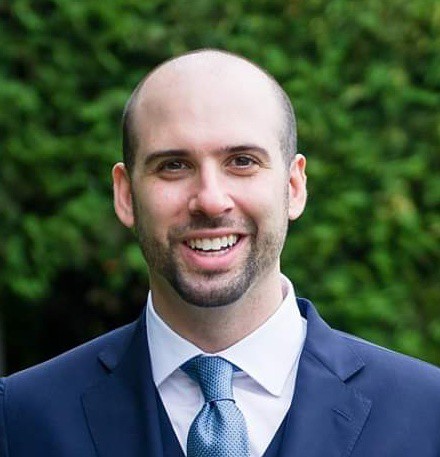 Marco De Virgilis, 
Senior Actuarial Data Scientist,  Allstate
Agenda
Traditional Claim Reserving
Machine Learning in Claim Reserving
Model Comparison
Traditional Claim Reserving
Run-Off Triangles: An Overview
Run-Off Triangles: An Overview
Run-Off Triangles: Advantages and  Disadvantages
Advantages:
Easy Implementation
Stabilizes Experience
Intuitive and Interpretable

Disadvantages:
Information compression, e.g. 10 years worth of data to 55 data points
Unreliable recent results
Loss of information
Machine Learning in Claim Reserving
Individual Claim Reserving
Looking at claim data at the individual level can overcome the main  drawback of standard triangle techniques, bringing these advantages:

Timely Estimates:
There is no need to wait for each AY year to sufficiently develop

Extensive Use of Data:
Data is usually recorded anyway, it would be clever to actually use it.
Predicting Ultimate Cost
Target: To predict the ultimate cost of the claims when they are initially  reported.
At this stage, there is no paid amount and an initial case reserve is  established.
In one case they will be settled and paid. This is the amount that needs to  be estimated.
On the other hand, claims could be closed with no payment (CNP), and  therefore there will not be any payment.
Predicting Ultimate Costs
We will have three stacked models:

First, each claim will be classified if it will be paid or closed with no payment.

If the claim will be paid, a second model will estimate the final claim amount, ie.  ultimate cost.

A third model will also estimate the timing of such payment.
Modeling Framework
The framework is built on one classifier and two regressors.
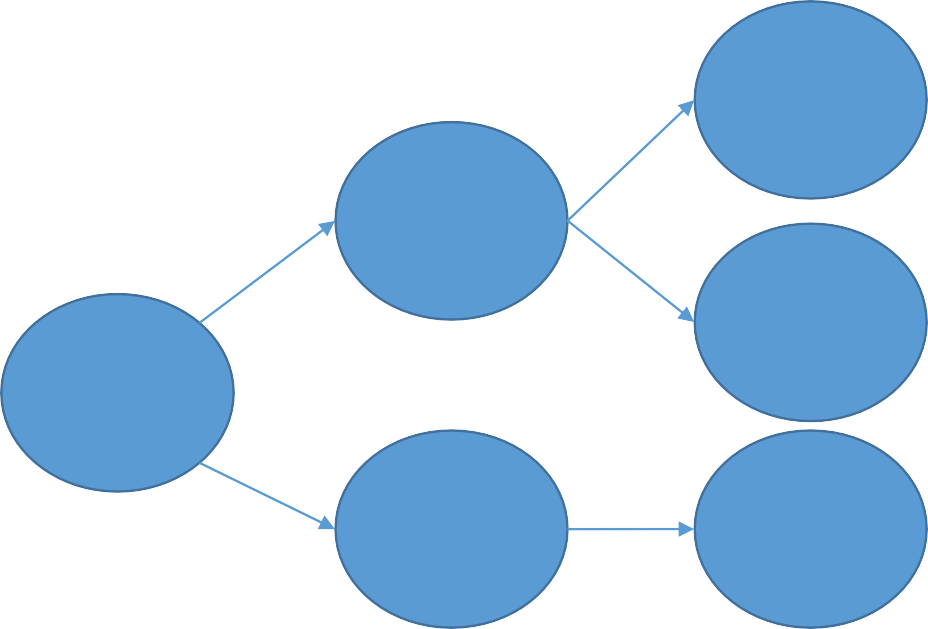 Regression
Amount
Paid
Regression
Lag
Classification
Claim
Amount
= 0
CNP
Data example
Model Comparison
Models Implemented
The following models have been implemented:
General Additive Models, GAM
Multivariate Regression Splines, MARS
K Nearest Neighbor, KNN
Gradient Boosting, GB
Neural Networks, NN

Each different model has been used to classify claims and to predict both ultimate cost  and lags.
Then, the performance have been compared and the best performing models have been  chosen.
RBNS Results (Reported + IBNER)
Classification Performance:
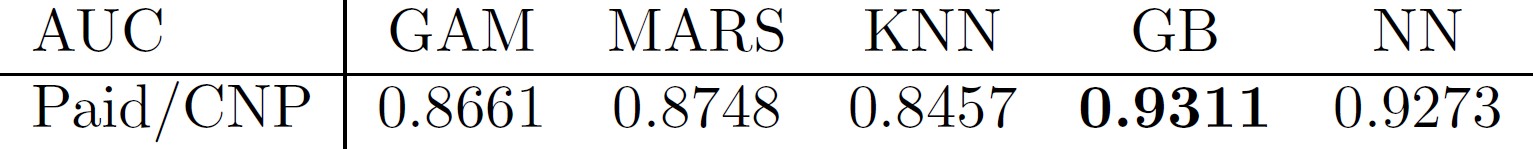 RBNS Results (Reported + IBNER)
Regression Performance:
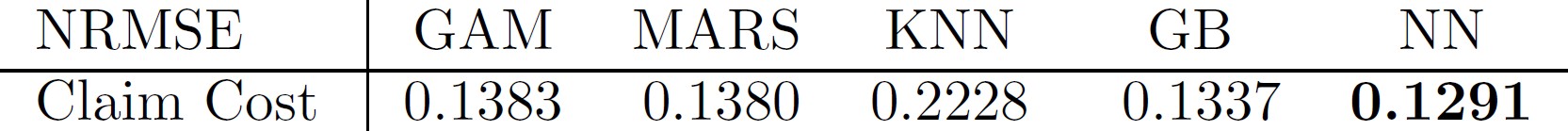 RBNS Results (Reported + IBNER)
Regression Performance:
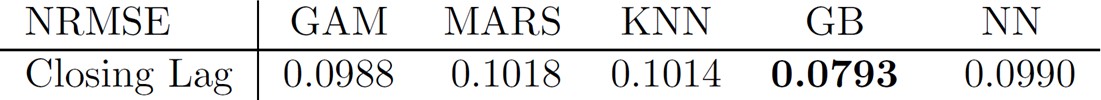 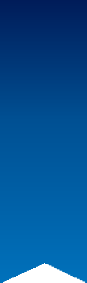 RBNS Results (Reported + IBNER)
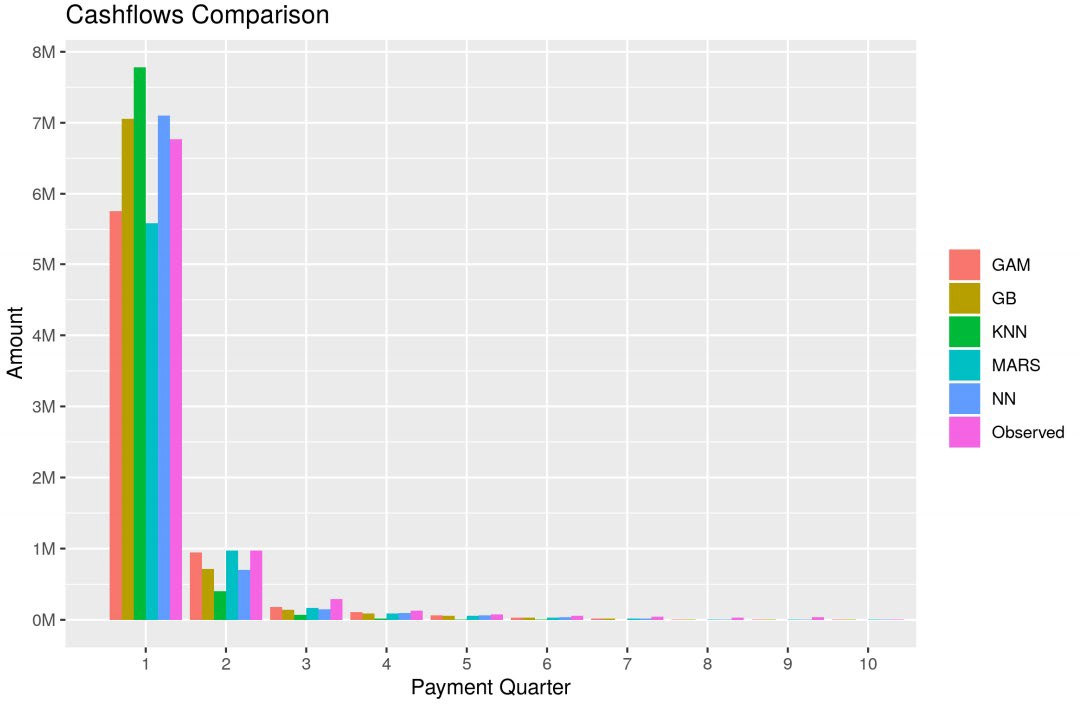 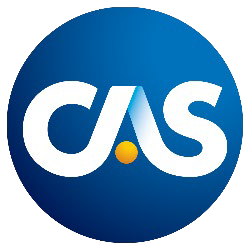 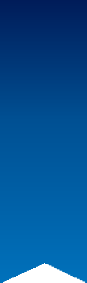 RBNS Results (Reported + IBNER)
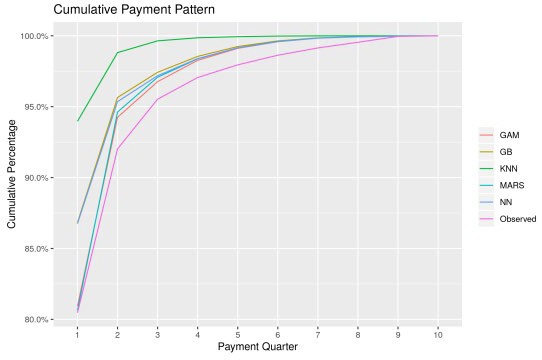 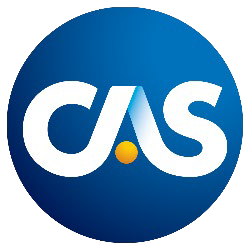 IBNYR Estimates
At this point we have obtained estimates for claims that have been  reported to the company.
This includes RBNS (Reported but not settled) and IBNER (Incurred but not  enough reported).
We still have to produce estimates for IBNYR, (Incurred but not yet  reported).
Since the company does not have any records of these claims we have to  follow a different approach.
IBNYR Estimates
Let’s consider that the evaluation date is December 31, N.
Take the observed ultimate value of all the claims occurred in all the  previous years and reported by year end (RBNS + IBNER).
Take the observed ultimate value of all the claims occurred in all the  previous years and reported after year end (IBNYR).
Computing the ratios of these quantities, IBNYR/(RBNS + IBNER),  we can have a time series for all previous AY’s.
After estimating a value for year N, multiply this estimate by the  level of ultimate amounts already predicted.
This will lead to an estimate of IBNYR.
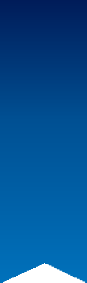 IBNYR Results
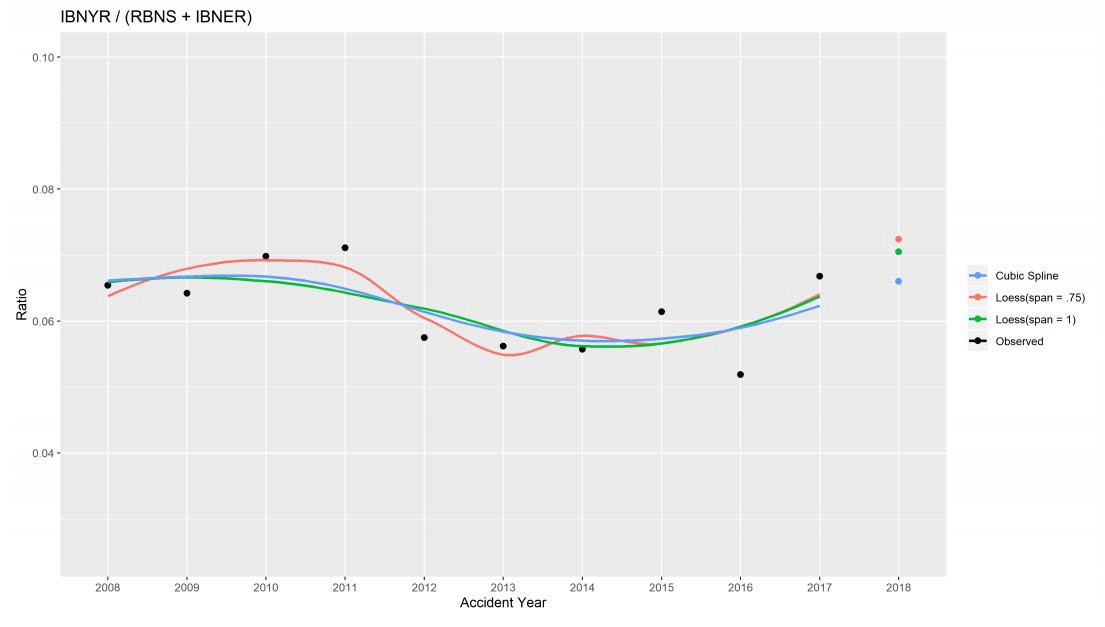 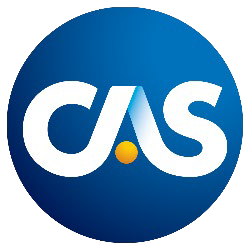 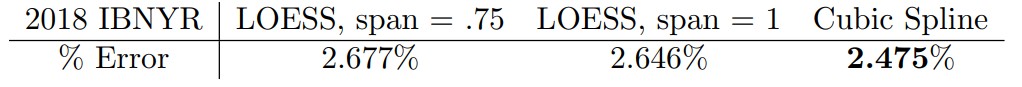 Conclusions
Results have a high level of accuracy.
No reliance on individual point estimates.
Early evaluation
– Allows early decisions from management
Future studies could explore the possibilities of predicting individual  claim development.
Final Remarks
We showed the potential of ML in estimation of policyholders’  liabilities.
It’s not a one-fits-all recipe but it gives a framework of actions.
Recent advances in computer power have allowed more extensive  use of data in a wide variety of areas.
We believe that it is very beneficial to explore these capabilities in the  context of actuarial science.
Thank you for your attention

Further information available at

De Virgilis, M., Pierluigi C., Estimation of Individual Claim  Liabilities. Casualty Actuarial Society, 2020.

https://www.casact.org/research/wp/papers/working-  paper-Virgilis-Cerqueti-2020-01.pdf
Contacts:

Marco De Virgilis: devirgilis.marco@gmail.com
Casualty Actuarial Society  4350 North Fairfax Drive, Suite 250
Arlington, Virginia 22203

www.casact.org
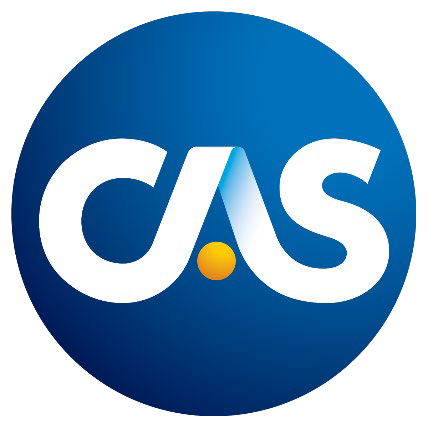